DAILY ENGLISH SPEAKING FORBEGINNERS
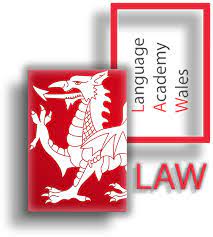 20.01.2023
Language Academy Wales
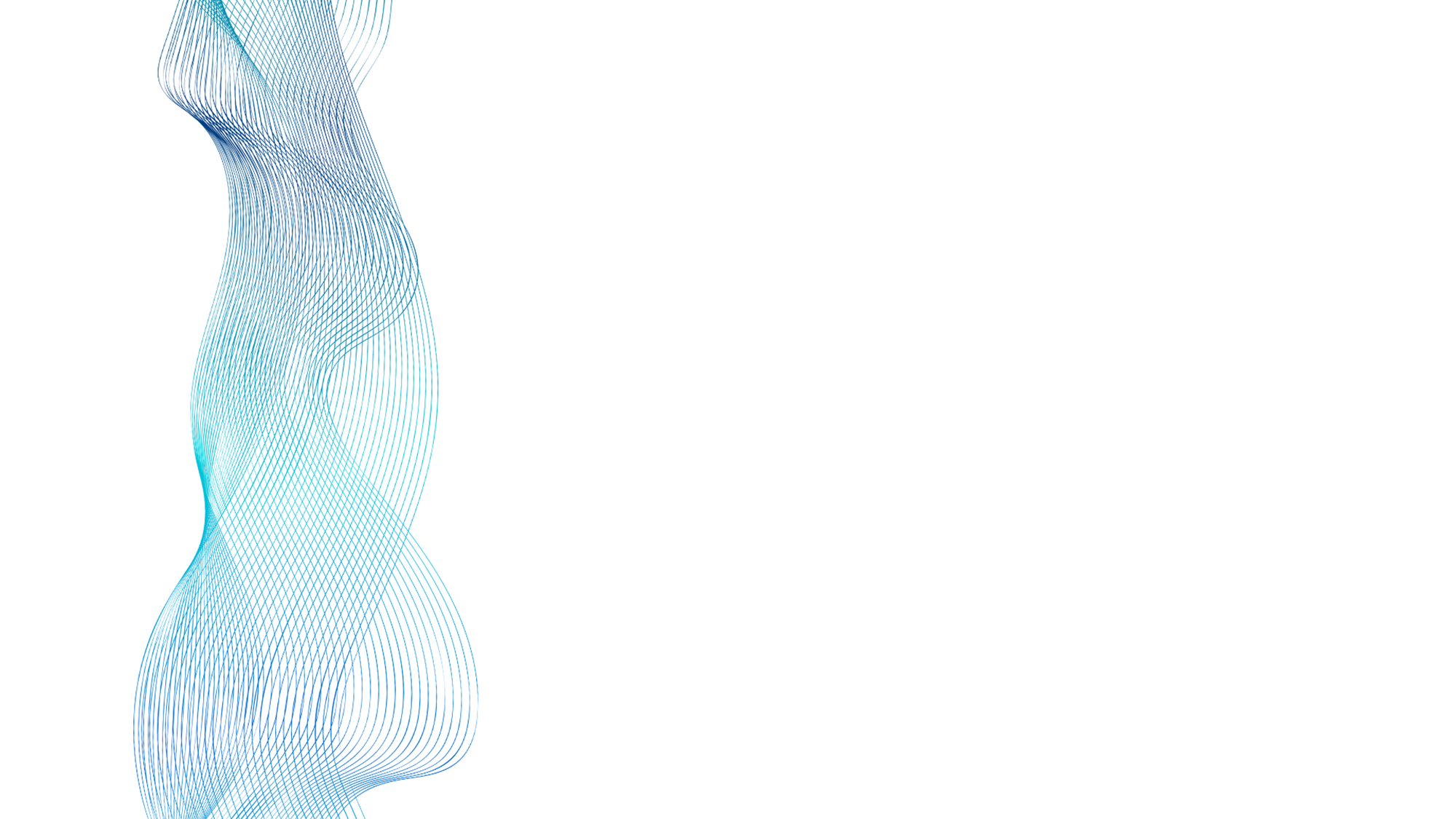 LESSON 8
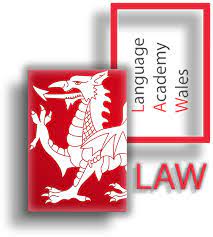 20.01.2023
Language Academy Wales
Contacts
Giving Directions
20.01.2023
Language Academy Wales
20.01.2023
Language Academy Wales
Connect the word/phrase to the correct picture
20.01.2023
Language Academy Wales
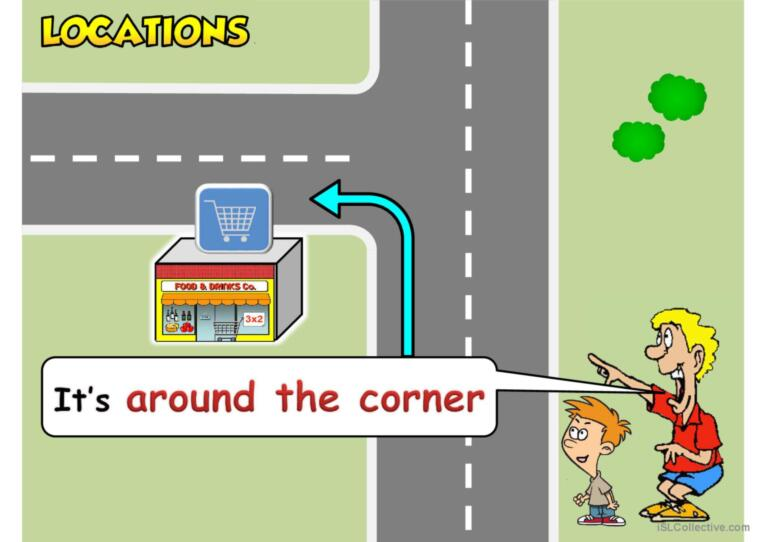 20.01.2023
Language Academy Wales
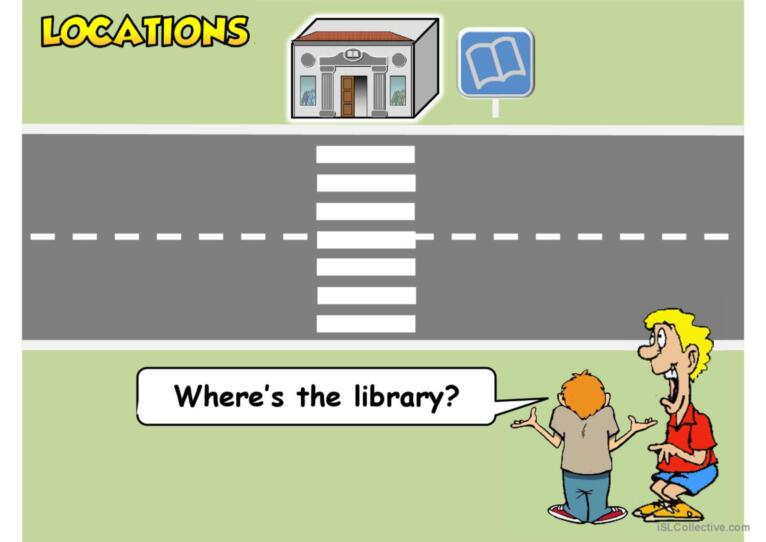 20.01.2023
Language Academy Wales
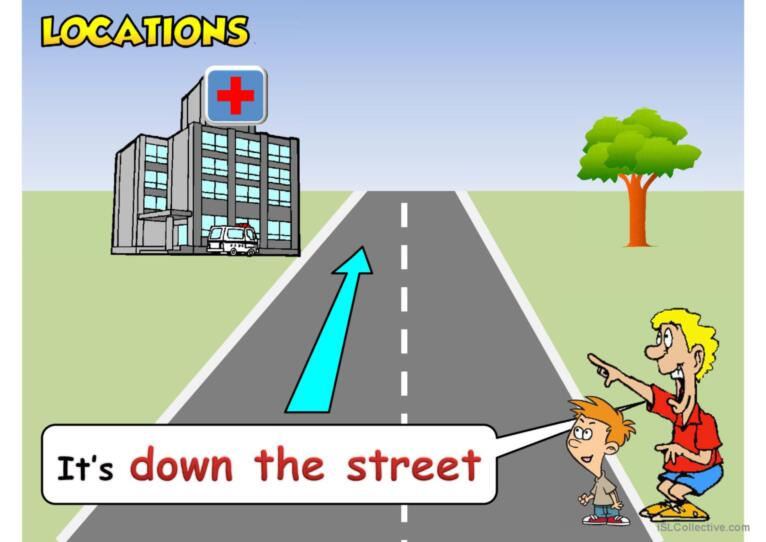 20.01.2023
Language Academy Wales
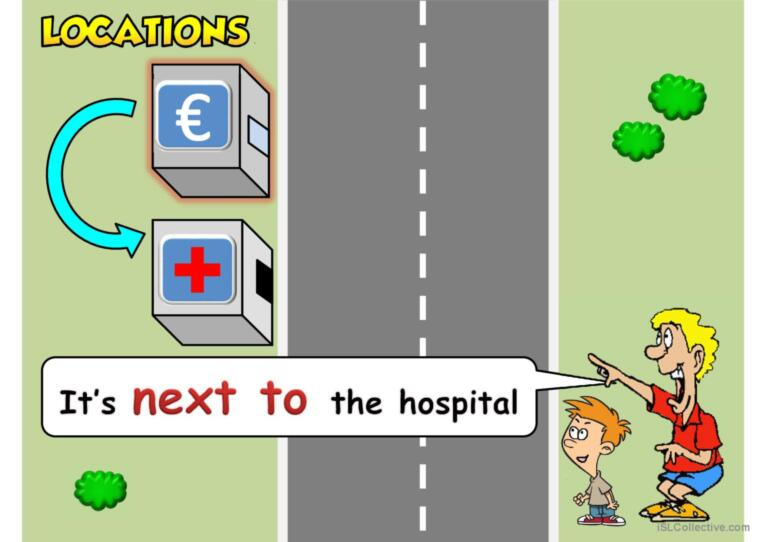 20.01.2023
Language Academy Wales
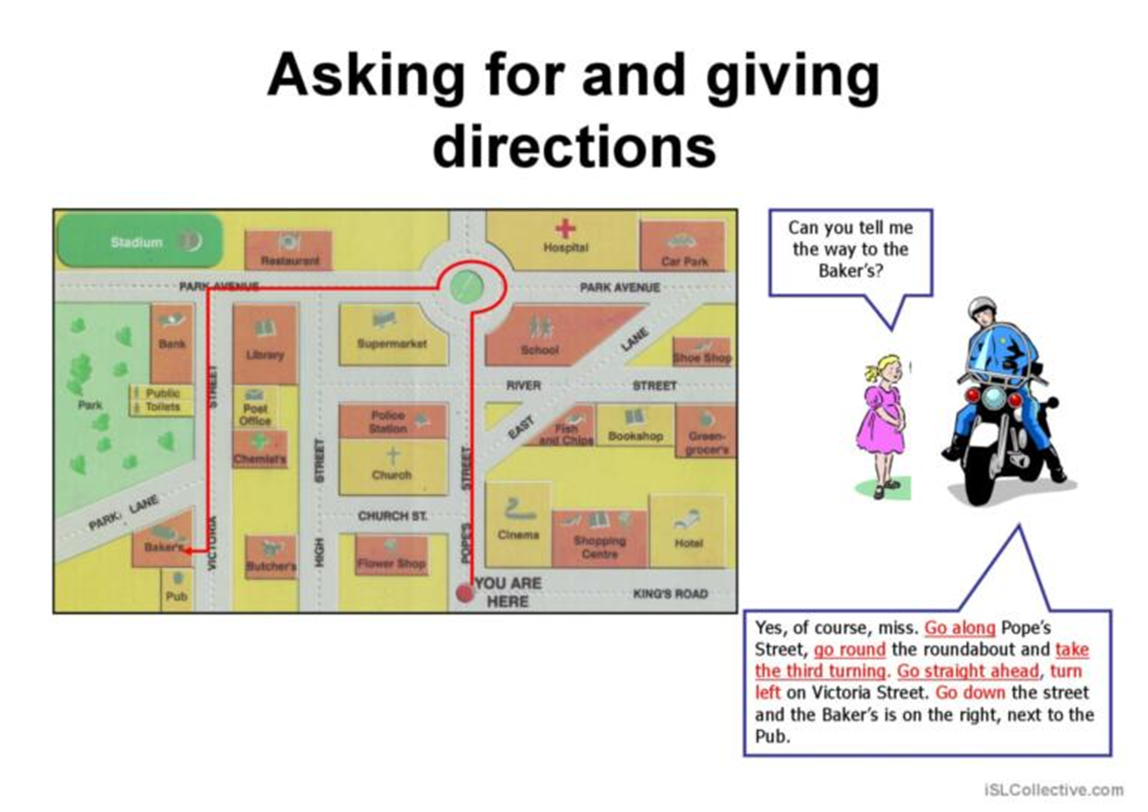 Asking for and giving directions
20.01.2023
Language Academy Wales
Let's split into groups of two and one person asks the question, the other describes the place
20.01.2023
Language Academy Wales
SNACK BAR
CHURCH
MUSEUM
HOSPITAL
CHEMISTIS
BANK
NEW AGENTS
SUPERMARKET
SCHOOL
UNDERGROUND STATION
TOURIST OFFICE
POST OFFICE
TRAIN STATION
CINEMA
RESTAURANT
HOTEL
Can you tell me the way to the hospital?
How can I get to the supermarket?
Where is the cinema?
How can I get to the Train Station?
Where is the post office?
20.01.2023
Language Academy Wales
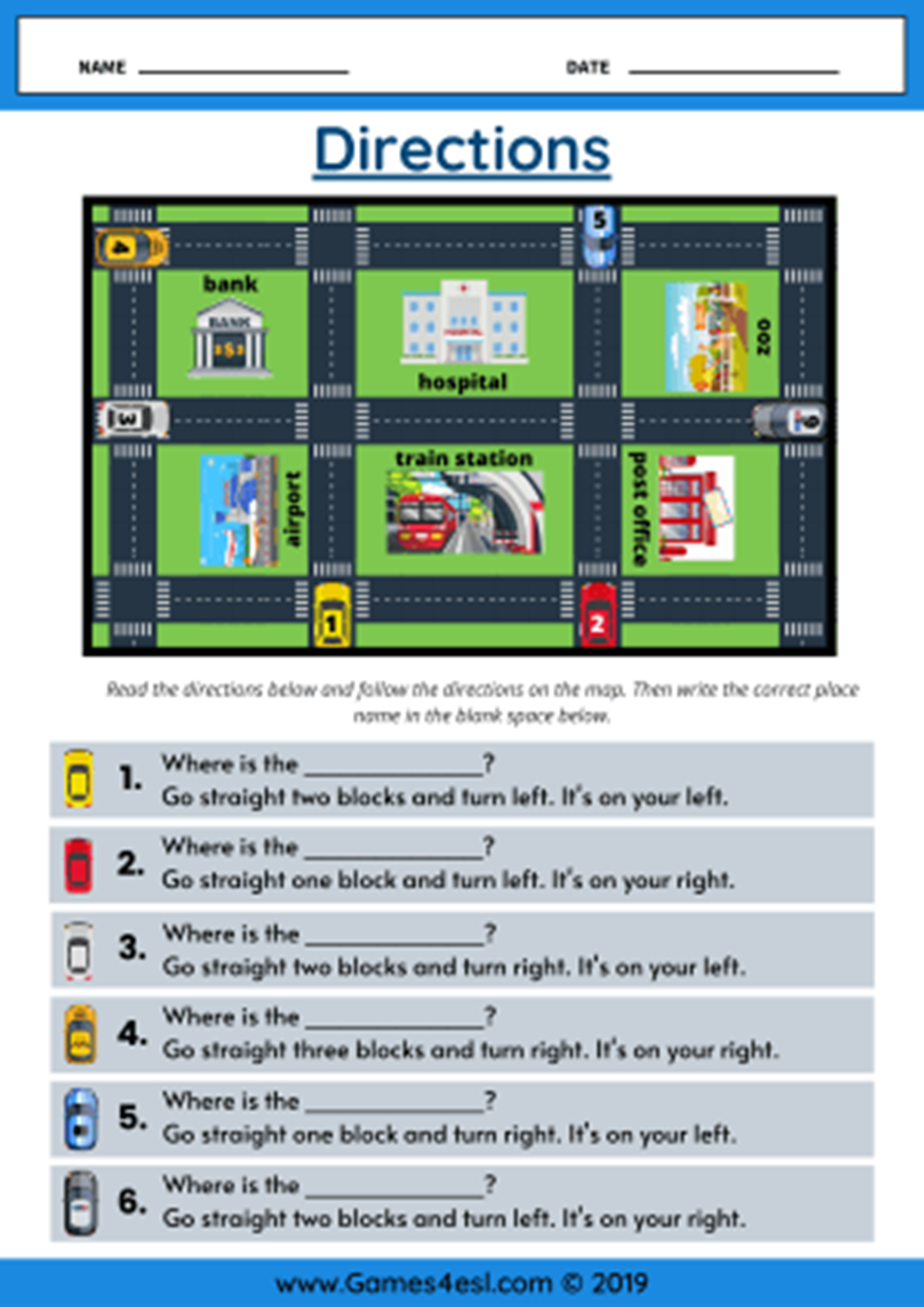 BANK
ZOO
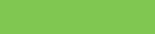 HOSPITAL
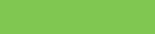 TRAIN STATION
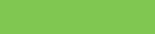 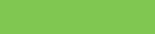 AIRPORT
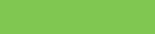 POST OFFICE
20.01.2023
Language Academy Wales
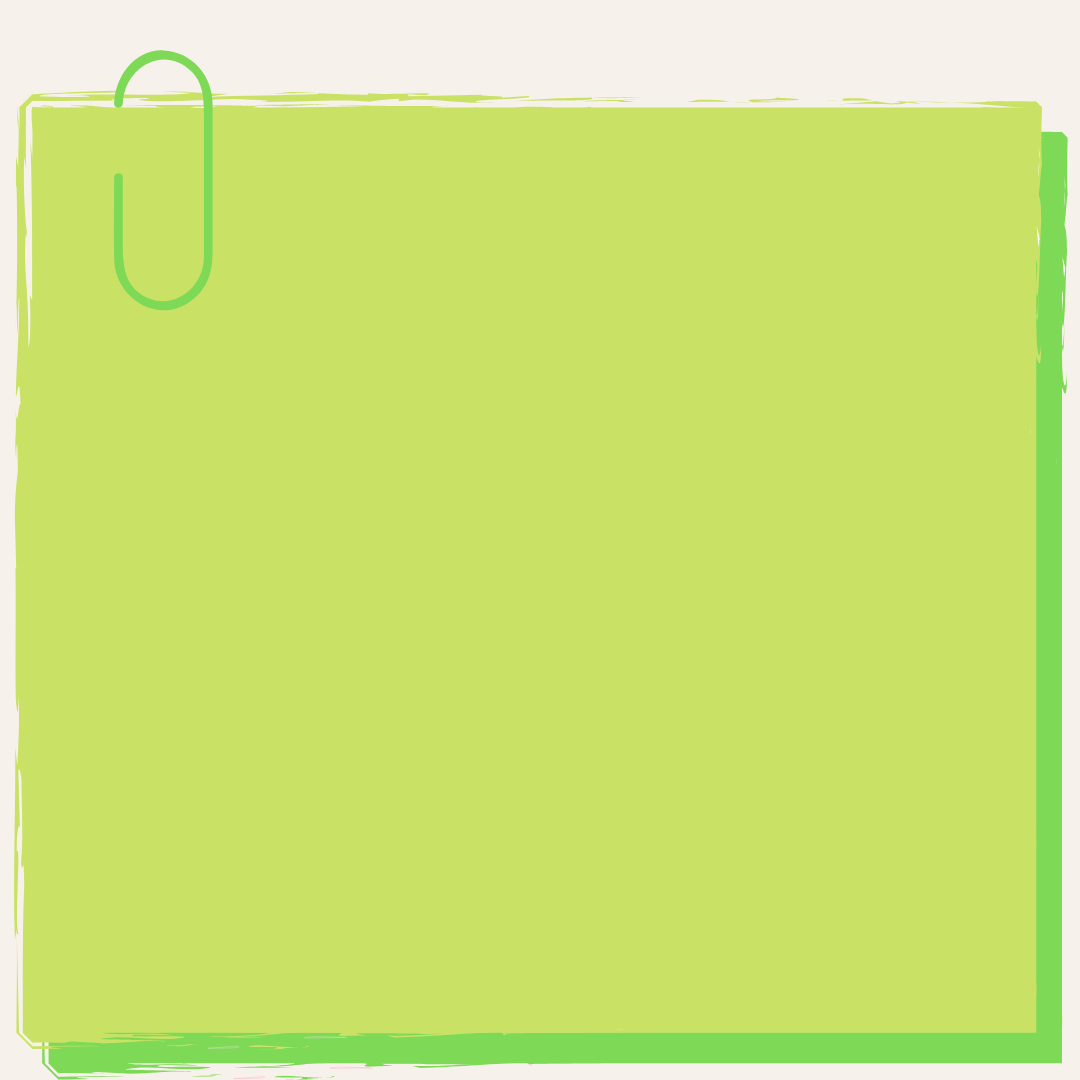 IT'S TIME FOR AN IDIOM EVERY DAY
a step in the right direction
An action or decision that is considered indicative of positive progress.
20.01.2023
Language Academy Wales
TODAY’S VOCABULARY
Let's write down the words we already know or what we remember from today's lesson.
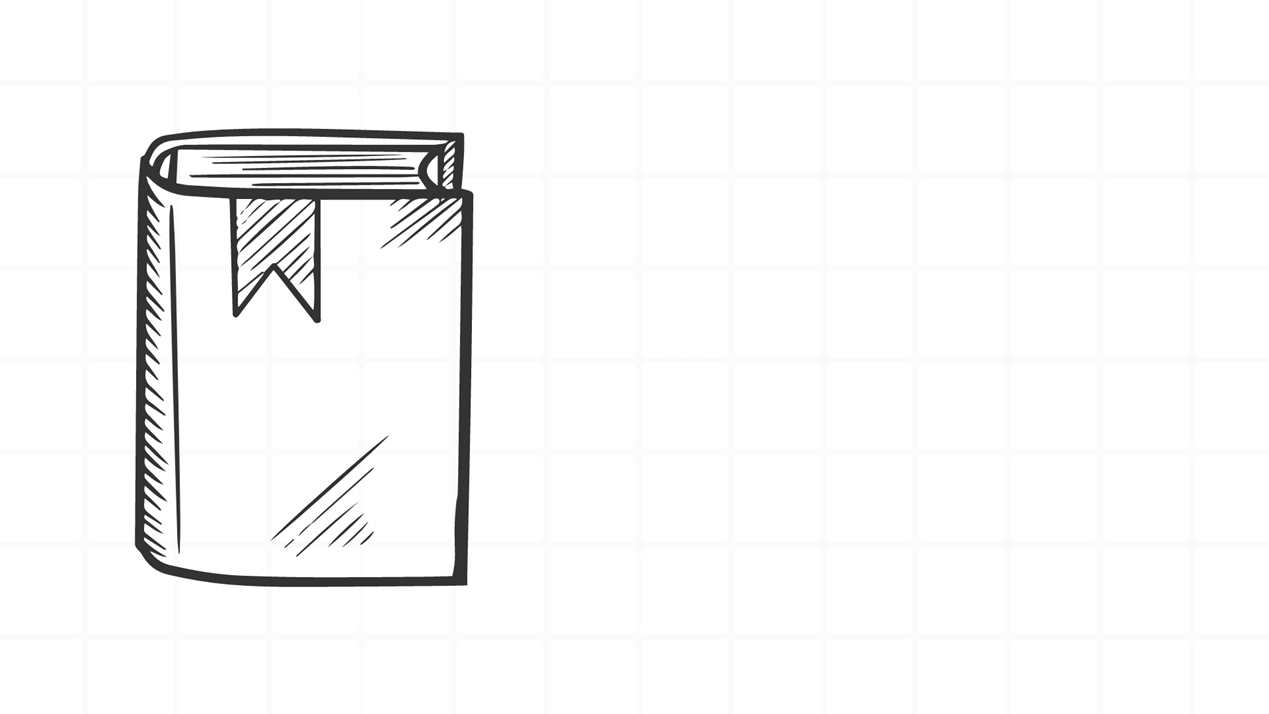 20.01.2023
Language Academy Wales
Describe the nearest shopping centre to your home
20.01.2023
Language Academy Wales
Even if we finish today's lesson here, here are some suggestions for integrating English into your daily life:
Watching: On YouTube (English Conversation) https://www.youtube.com/watch?v=m1-Bx3h4cio&t=10s
Listening: Podcast “Fluency Fix's Beginner English, Thinking of English)
https://open.spotify.com/episode/4O9JStUhmzDI0WXBknnD04
https://open.spotify.com/show/2OwAg0ckS0mUDPi6HW8FNt
Phone app: Download “Duolingo, Voscreen, Busuu, Memrise, Mondly)
.
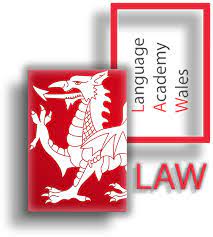 20.01.2023
Language Academy Wales
Thank you for your participation.
        ANY QUESTIONS?
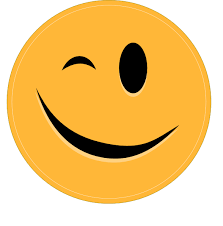 Have a good week. Hope to see you next week.
20.01.2023
Language Academy Wales